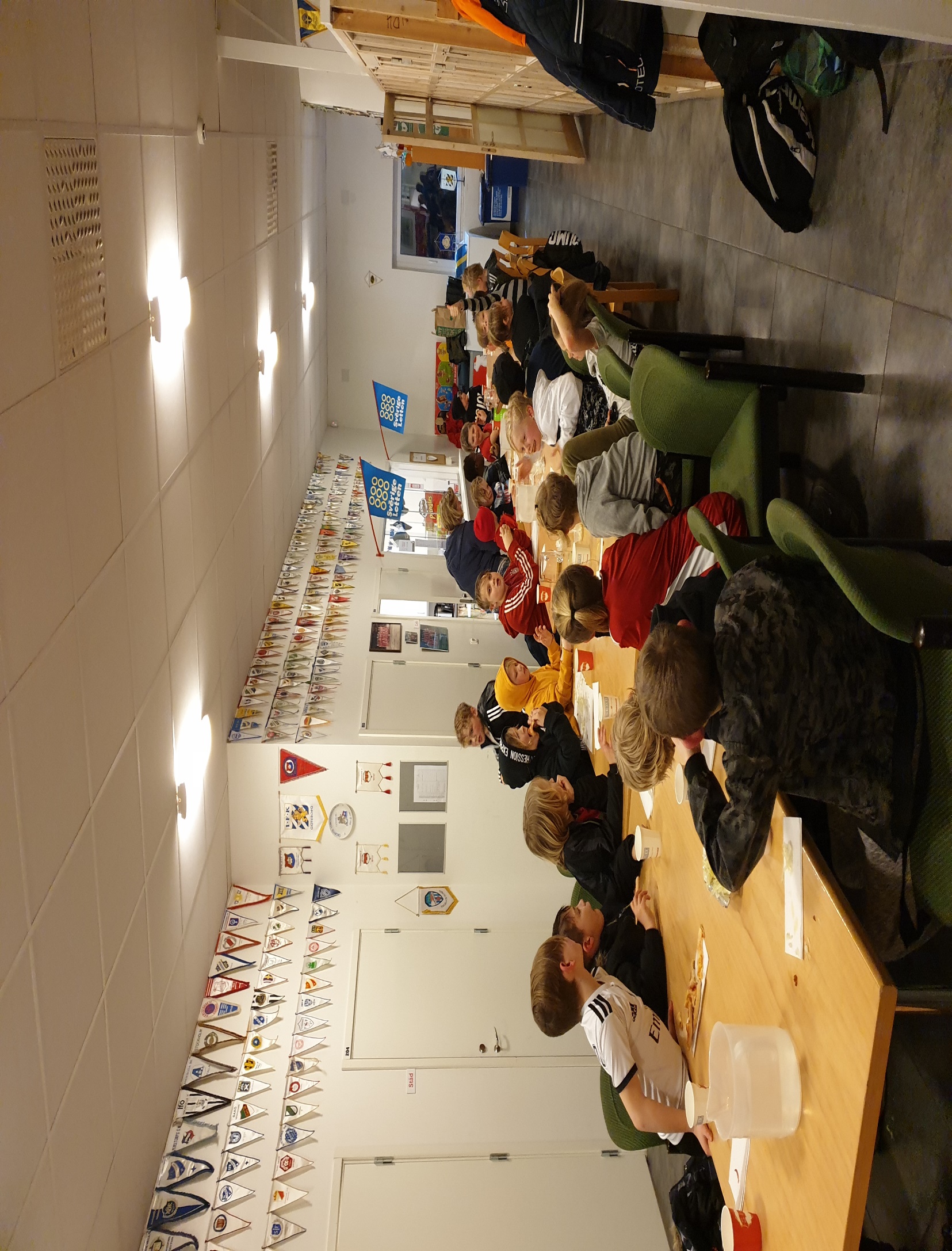 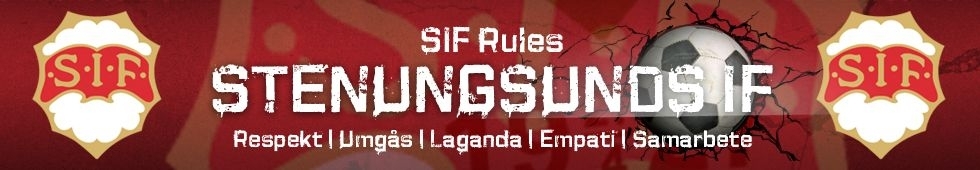 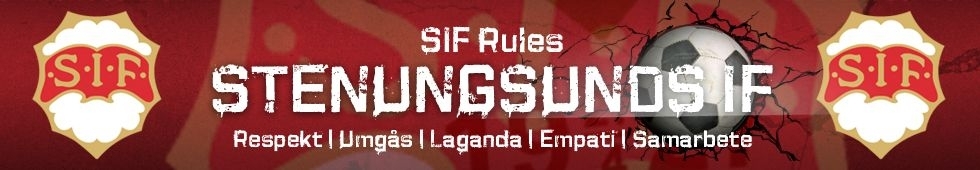 Föräldramöte P10GRATTIS!!
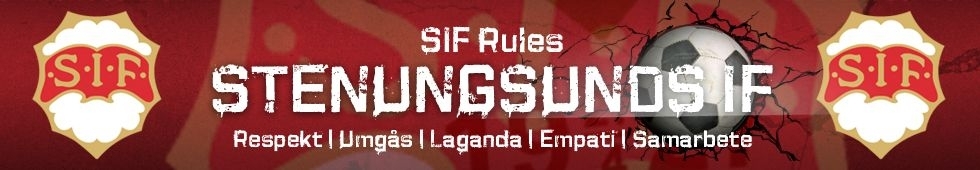 P10
Ledare : 9 st
     
     Aaron Vera Alvarez, Huvudtränare
     Henrik Frendin, Huvudtränare
     Stefan Joelsson
     Sammy Nordqvist
     Mathias Ottosson
     Otto Bojahnder
     Niklas Petersson
     Mattias Rudbäck      
     Henrik Nordberg

Utbildade ledare med UEFA A, UEFA B och UEFA C.
Utbyte med andra ledare i föreningen
Krav från föreningen med uppvisat intyg från belastningsregistret
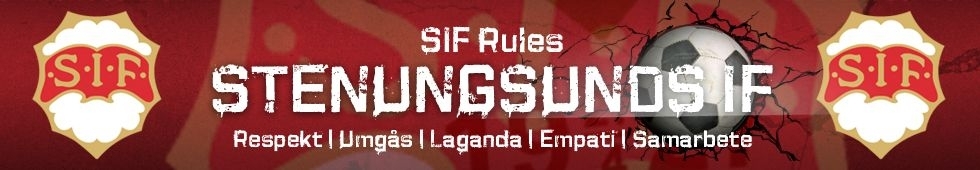 P10
Stor härlig trupp med nyfikna spelare!

Vi är hela 42 stycken grabbar på pappret 

Är i snitt 20-25 på träningarna men förväntar oss högre antal nu i fotbollssäsong

2st träningar per vecka 

Matchspel i sammandragsform, Bohuslän och Göteborg

Sammandrag betyder att man spelar 2-4 matcher per gång men ej varje helg
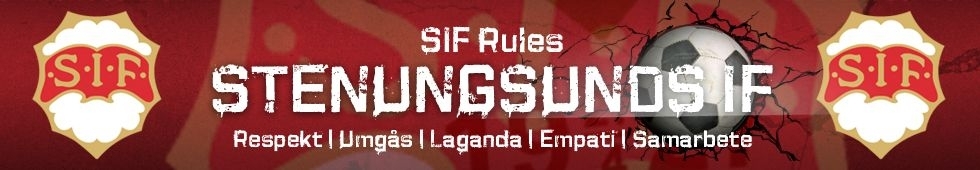 P10
Regler:
Föräldrar, svara på anmälningsutskick till aktiviteter (träning/match/cup etc.)
Ex. blir väldigt stor skillnad om vi vet att det kommer 15 eller 25 st på en träning.
Vi ledare måste kunna planera ordentligt.

Ett svar (ja) efter anmälningstid gått ut = att man ej kan vara med, gäller matcher/cuper etc (dock ej träningar)
           
Följa SIF Rules, uppträda schysst mot sina kompisar, motståndare, ledare, domare m.m

Komma i tid till våra aktiviteter, blir oroligt i gruppen om det kommer killar indroppandes då och då

Jobbar med beteende och attityd hela tiden i gruppen. Om en spelare beter sig illa tar vi en ”mini time out” med spelaren som tillsammans med en ledare får reflektera lite kort över vad som hände precis, sen är man med igen!
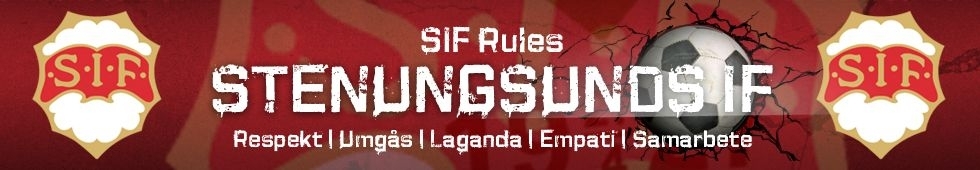 Matcher sammandrag
Alla spelare får lika många förfrågningar utslaget på hela året

En förfrågan till match = att man har deltagit oavsett ja eller nej!
           
Svara innan sista dag och tid annars tar vi in ersättare, anm. stopp 3 dagar innan aktivitet

Som förälder hejar man på ALLA och inte bara sin son, vi är ett lag!!

Inga föräldrar på samma sida som ledare och avbytare

Inga instruktioner från föräldrar då vi i laget kanske kommit överens om något vi skall träna på (”skjut”, ”pass”, ”backa hem” etc.)

Lika mycket speltid på planen, INGEN som helst ”toppning” kommer förekomma
Skulle någon få mindre speltid i enstaka match så är det vi som har missat, klocka som missats eller liknande, EJ medvetet.

Man tackar ALLTID motståndarna, sina kompisar och domaren efter matchen
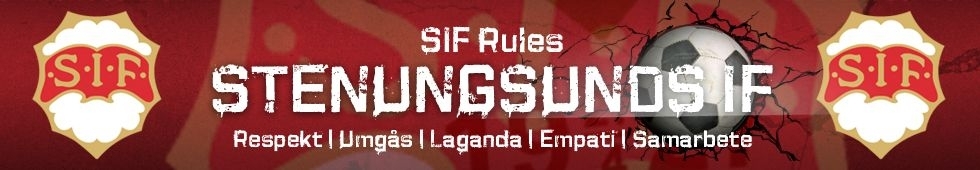 P10
Träningar
Gemensamt ombyte 15-20 minuter innan respektive träning
För lagkänsla och för att få snacka lite med kompisarna INNAN träningen startar

Behöver ej vara med som förälder på träningar, INGA föräldrar i omklädningsrummen vid match eller träning. Vi knyter skor m.m

Positiva, fokuserade och bra uppförande!
           
Svara på anmälningar så att vi ledare kan planera efter antal spelare och träningsyta

Hjälpa till att samla ihop västar, koner, bollar m.m

Duschar gemensamt efter träningen
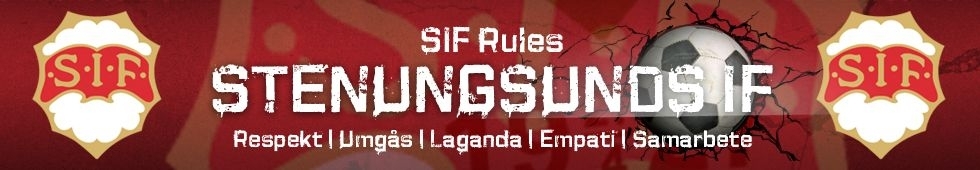 P10
Träningar

Tisdagar 17.15 – 19.00 & Torsdagar 16.45 – 18.30
           
…eller Onsdag 17.15 – 19.00 & Lördag 10.15 – 12.00

Benskydd, fotbollskläder, fotbollsskor, egen vattenflaska och duschgrejer

Positiv, glad och nyfiken

SIF RULES
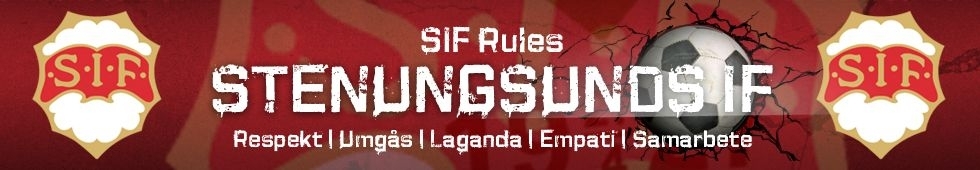 P10
Föräldrarepresentanter
Hanna (Kjells), Theres (Alfred), Hege (Marius) och Sara (Olles)
Tar gärna in fler i gruppen

Kiosken, schema
           
Egna sammandrag grill/kiosk m.m

Trivselaktiviteter utanför planen

SIF Lotter, Julkalendrar och Bingolotter

Övriga fsg aktiviteter för att bygga en P10 lagkassa!
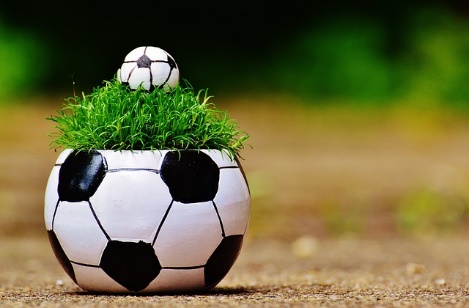 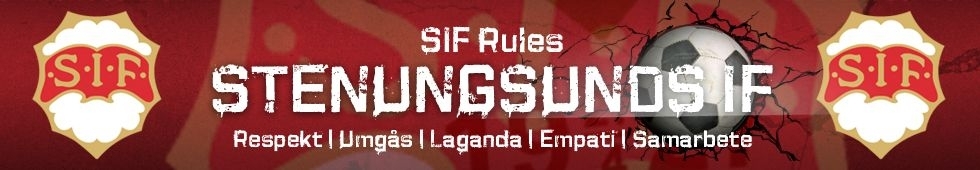 P10
Närmsta framtiden
Påskledigt, ev. spontanträning tidig eftermiddag onsdag 17/4?
 
Nästa träningen annandag påsk måndag 22/4, 09.45 – 11.30
           
Första sammandraget är LÖRDAG 4 maj

Klassfotbollen, glöm ej anmäla era klasser, LÖRDAG 25 MAJ!

Sammandrag hemma, nationaldagsfotboll ONSDAG 6 JUNI

Fotbollsskolan på SIF Gården midsommarveckan, 17 – 20 JUNI

Fotbollsfestivalen 6-7 juli, vår egna cup på SIF Gården
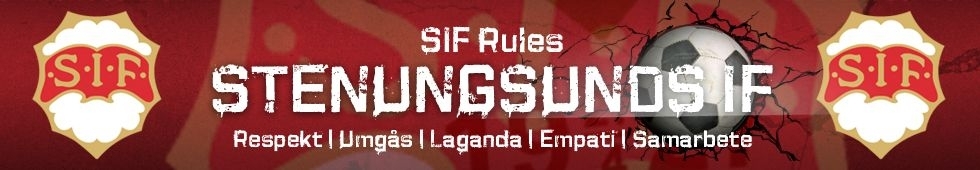 Summering P10
2 träningar/vecka + sammandrag regelbundet

Respektera anmälningarna till våra aktiviteter, prenumerera på laget.se…..

Alla får lika många förfrågningar om matcher på helåret

Fråga oss gärna om vi behöver hjälp/stöd med något utanför planen

Samling 15 minuter före varje träning för gemensamt ombyte, inga föräldrar i omklädningsrummen.

Heja på ALLA i laget och undvik instruktioner till barnen under matcher

Början på en väldigt väldigt rolig och spännande resa ihop med våra goa grabbar
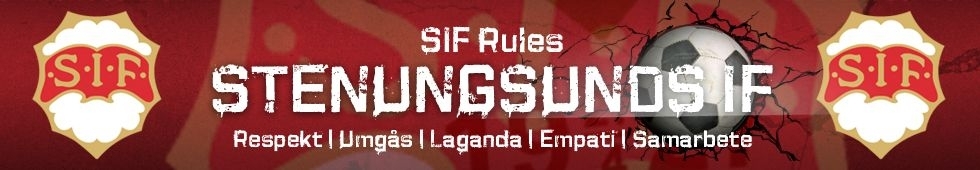 Glädje i allt vi gör”så många som möjligt, så länge som möjligt, så ofta som möjligt”Svenska Fotbollsförbundet